Электромонтажные и сборочные технологии
Подготовила: Кайлер Дарья Константиновна, 
                                            учитель технологии
Общее понятие об электрическом токе
Электрический ток представляет собой направленное движение электрических зарядов — электронов. Непрерывное движение электронов в замкнутой цепи от источника (генератора), вырабатывающего их, до потребителя (электродвигателей, лампочек освещения и т. д.) по проводнику (проводу), соединяющему эти элементы, называется электрическим током. Электродвижущей силой (э. д. с.) называется работа, затрачиваемая источником электрической энергии на перемещение электронов по замкнутой цепи. Электродвижущая сила и напряжение измеряются в вольтах (в), а сила тока — в амперах (а).
Источники электрической энергии
Электрическая схема
Каждая электрическая схема состоит из множества элементов, которые, в свою очередь, также включают в свою конструкцию различные детали. Наиболее ярким примером служат бытовые приборы.
 
Даже обычный утюг состоит из нагревательного элемента, температурного регулятора, контрольной лампочки, предохранителя, провода и штепсельной вилки.
Электрическая схема
это графическое изображение электрической цепи, включающее в себя условные обозначения устройств и показывающее соединение этих устройств
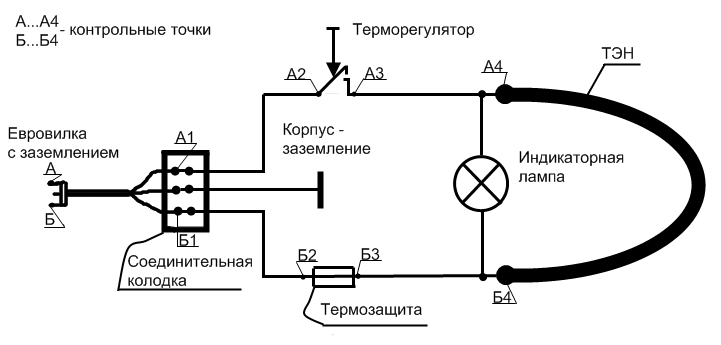 Обозначения в электрических схемах
В электрических цепях все составные части можно условно разделить на несколько групп:В первую группу входят устройства, вырабатывающие электроэнергию или источники питания. 
Вторая группа элементов преобразует электричество в другие виды энергии. Они выполняют функцию приемников или потребителей. 
Составляющие третьей группы обеспечивают передачу электричества от одних элементов к другим, то есть, от источника питания – к электроприемникам. Сюда же входят трансформаторы, стабилизаторы и другие устройства, обеспечивающие необходимое качество и уровень напряжения.
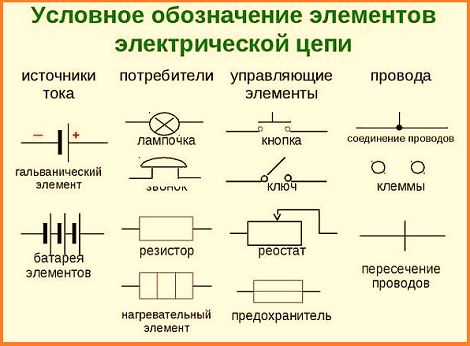 Условное обозначение элементов электрической цепи
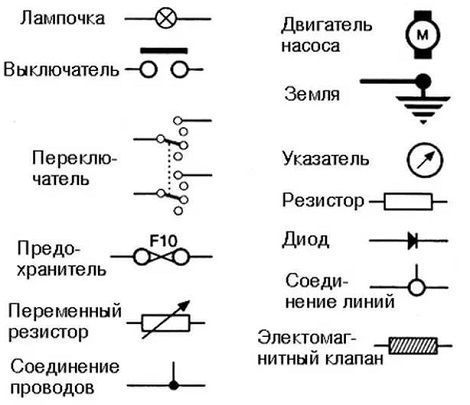 Чтение электрической схемы
Для правильного чтения  электрической схемы необходимо, прежде всего, ознакомиться с условными обозначениями всех ее составных частей. Каждая деталь отмечена собственным условно-графическим обозначением – УГО. Обычно такие условные знаки отображают общую конструкцию, характерные особенности и назначение того или иного элемента.
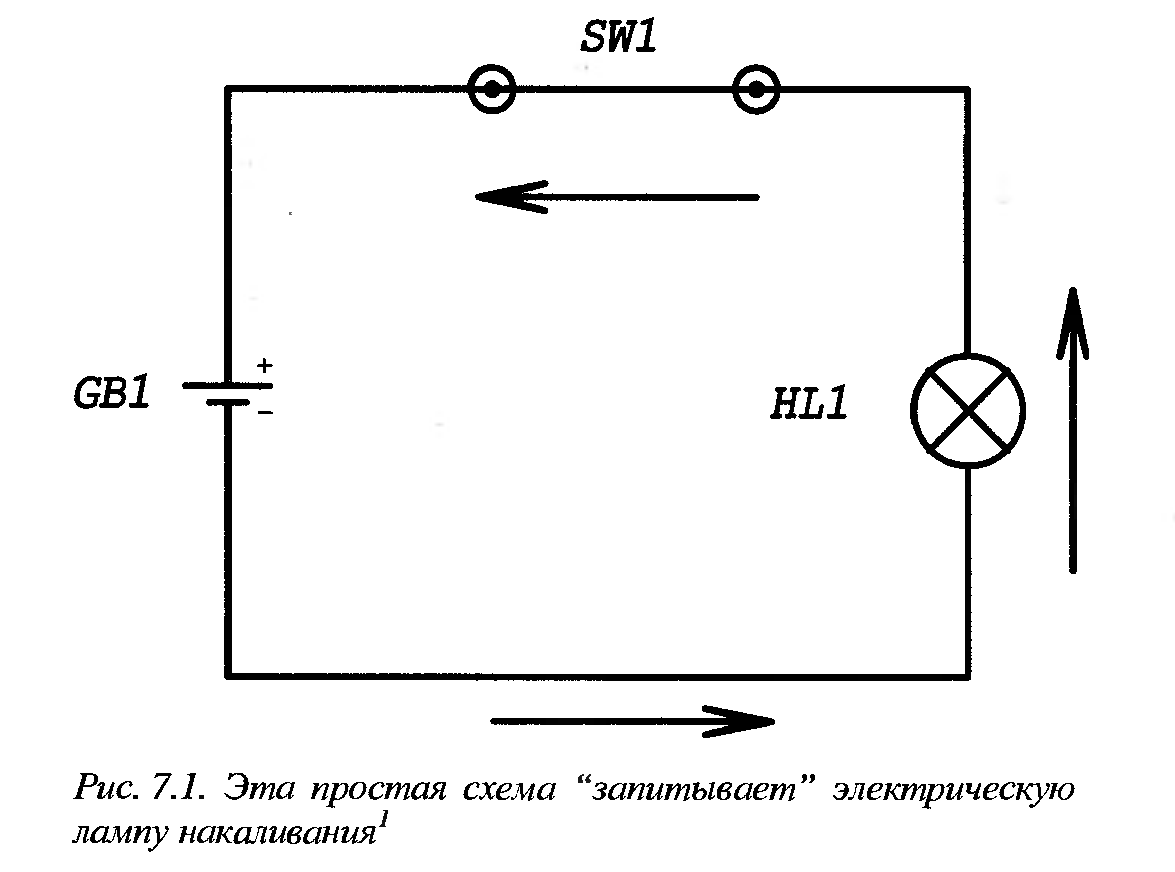 Чтение электрической схемы
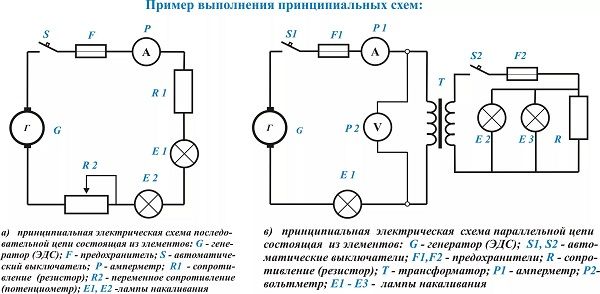 Определение электрических элементов
Генератор (лат. generator «производитель») — устройство, вырабатывающее электроэнергию или преобразующее один вид энергии в другой.
Предохранитель — предназначен для отключения защищаемой цепи размыканием или разрушением специально предусмотренных для этого токоведущих частей.
Амперметр (от ампер - «измеряю») — прибор для измерения силы тока в амперах.
Электрическое сопротивление — электротехническая величина, которая характеризует свойство материала препятствовать протеканию электрического тока.
Электрическая схема утюга
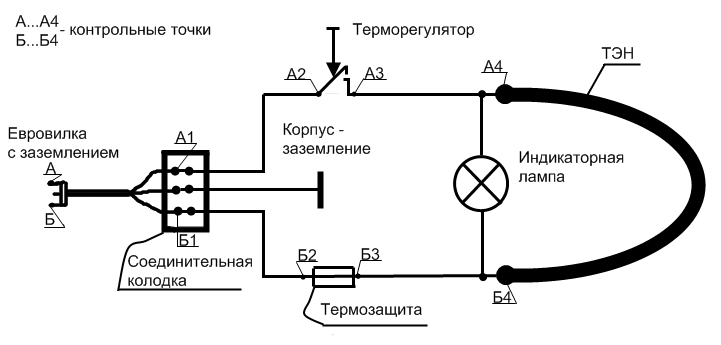 Электрическая схема утюга
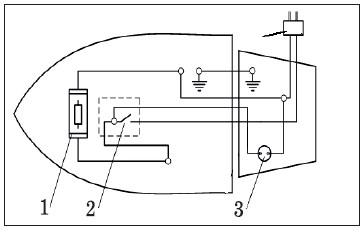